观看视频
一、概念的形成
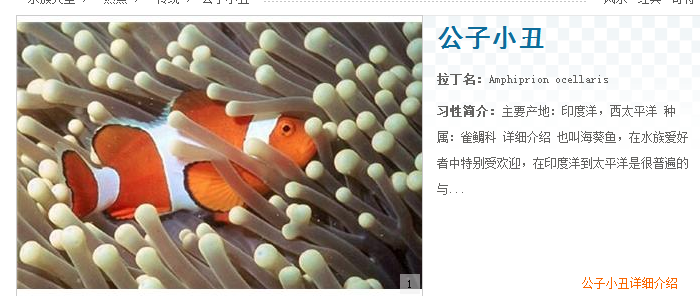 这片海域中所有的公子小丑属于生命层次的哪一层次？
一、概念的形成
比较归纳：种群概念——群落概念
同一时间内
聚集在一定区域中
同种生物的集合
同一时间内
聚集在一定区域中
各种生物种群的集合
包括所有动物、
植物和微生物
一、概念的修正
同一时间内
聚集在一定区域中
群落
各种生物种群的集合
相互之间有直接或间接联系的各种生物
二、种间关系
学生再次观看视频
视频中，你发现了哪些生物？它们之间有什么关系？
二、种间关系
区分并说明：
公子小丑与海葵
海兔寻找猎物
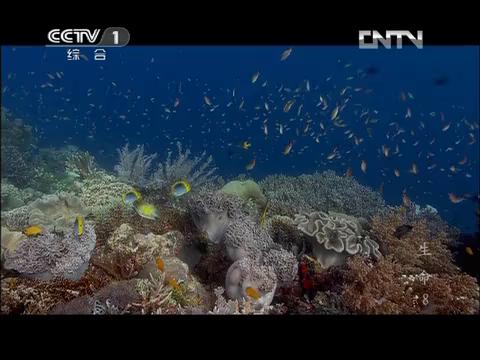 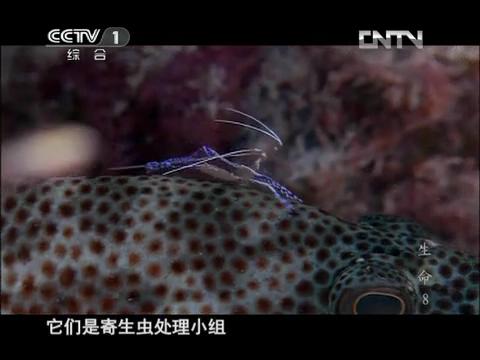 珊瑚礁周围的各种鱼类
帝王虾、寄生虫处理小组
二、种间关系
辨析：
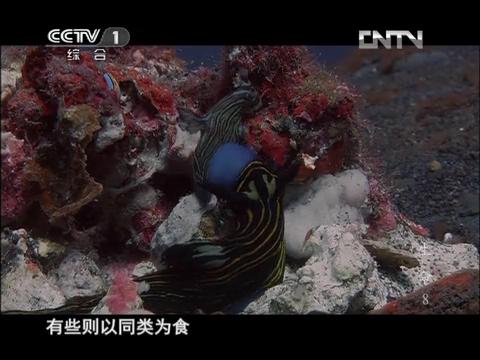 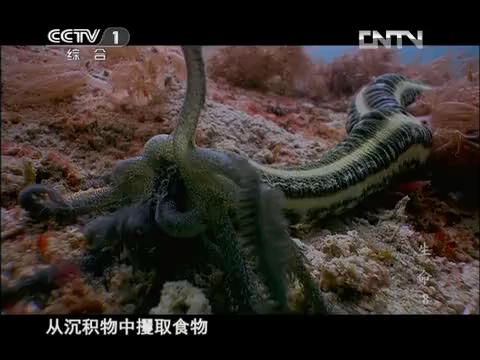 海参从沉积物中摄取食物
海兔以同类为食
二、种间关系
探究活动：资料分析，建构模型
1934年生态学家高斯还选用了两种草履虫（大草履虫和双小核草履虫），它们均能以同一种杆菌为食，当它们被放在同一容器中培养时，两种草履虫的数量的变化趋势如何？请做出假设。
二、种间关系
探究活动：资料分析，建构模型
验证假说：下图是某实验室利用两种草履虫进行研究所获数据，请根据表格表中提供的数据绘制曲线图：
学生模型展示：
二、种间关系
探究活动：资料分析，建构模型
得出结论： 由于两种草履虫相似的生活习性，构成了竞争关系，双小核草履虫处于优势
二、种间关系
探究活动：资料分析，建构模型
1934年生态学家高斯还选用了相等数目的两种草履虫（大草履虫和双小核草履虫），同时放在同一容器中培养，两种草履虫的变化曲线如下图。
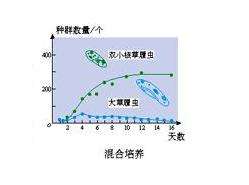 二、种间关系
分析模型：18世纪中叶加拿大某皮草公司保存了多年的皮草收购统计，1924年起，英国生态学家埃尔顿利用这些资料进行研究，绘制出90多年间猞猁和雪兔的数量变化曲线，你能从中发现什么规律吗？
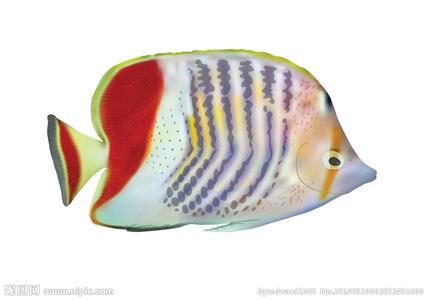 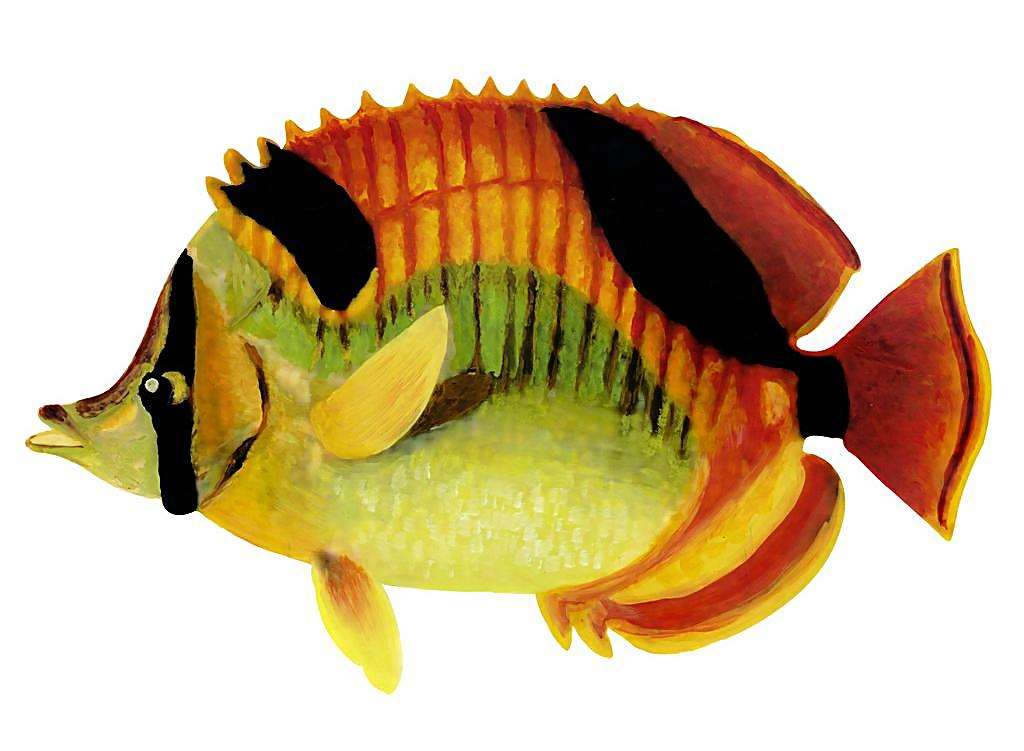 通过自然选择，鱼类会做出怎样的改变，减少彼此的竞争，使它们共存下来？
三、空间结构—垂直结构
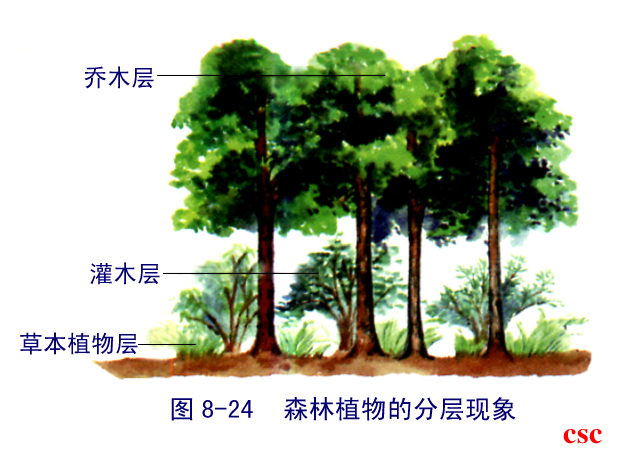 乔木层
灌木层
草木层
地被物层
三、空间结构
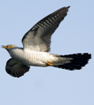 麻雀总是成群地在森林的
上层的活动，吃高大乔木
的种子。
垂直结构——分层现象
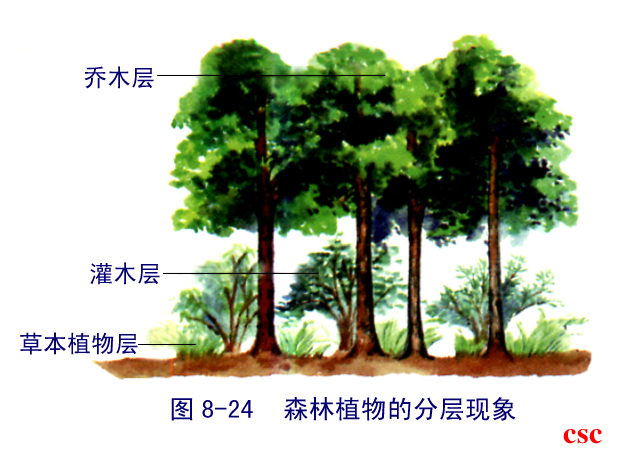 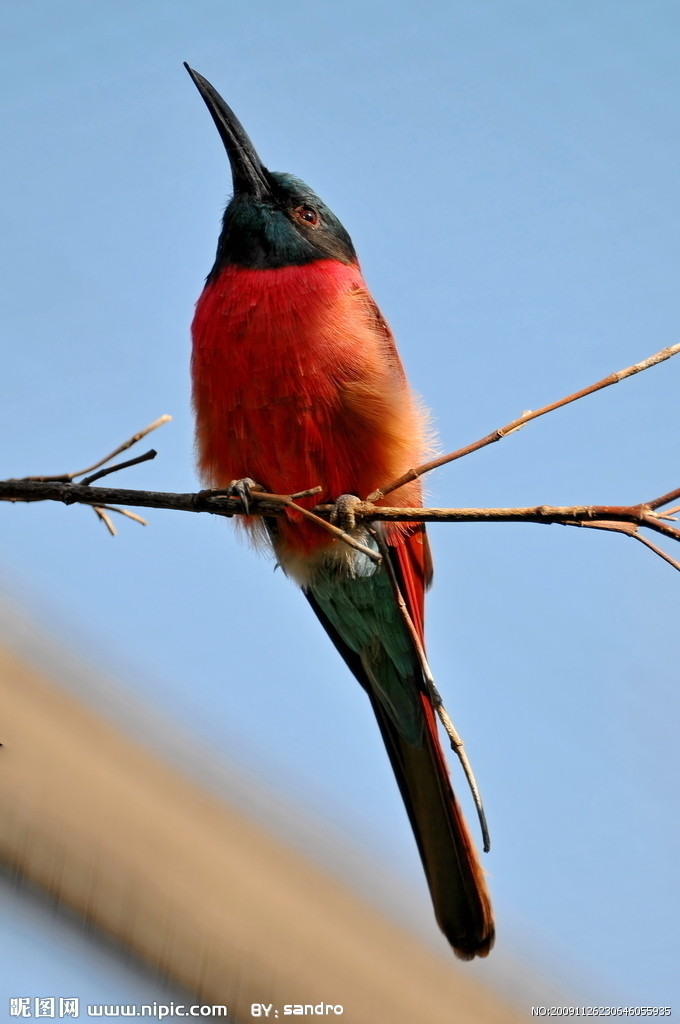 煤山雀、黄腰柳莺和橙红鹤等
鸟类总是森林的中层营巢。
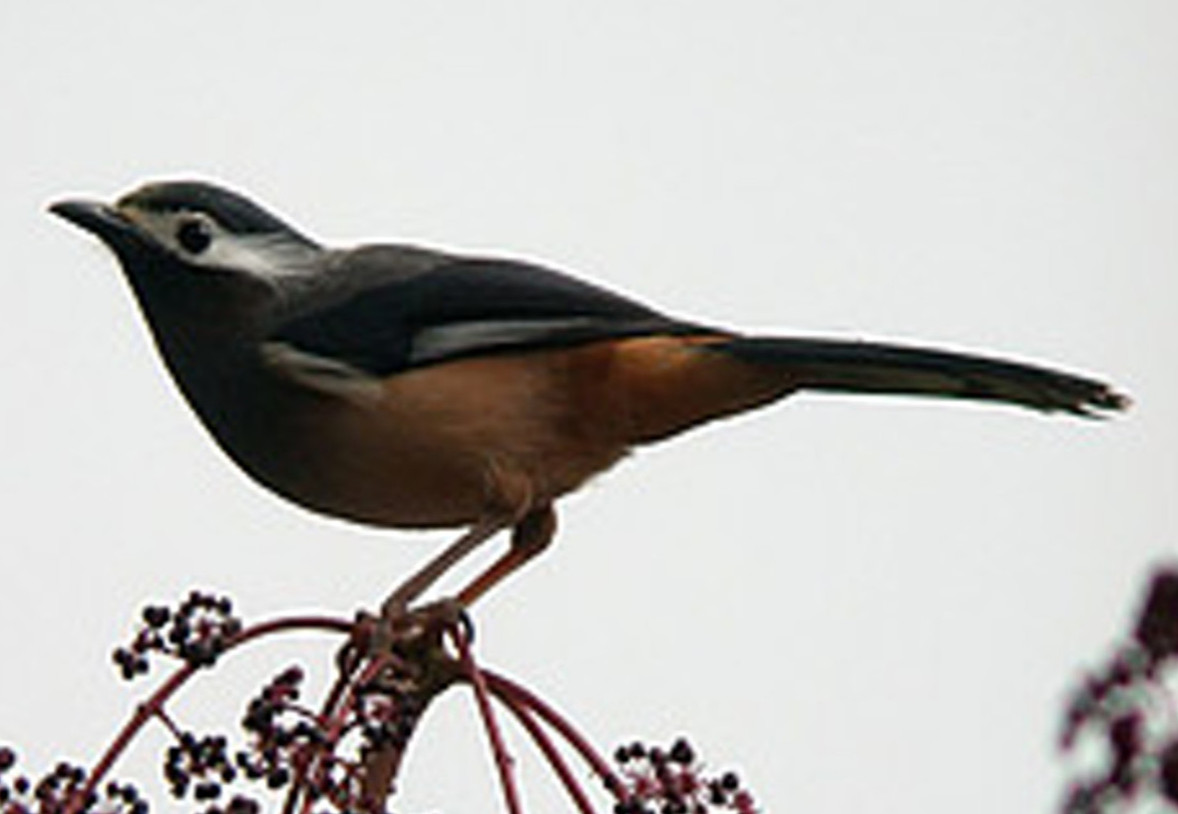 血雉和棕尾雉则是典型的森
林底层鸟类，吃地面上的苔鲜
和昆虫。
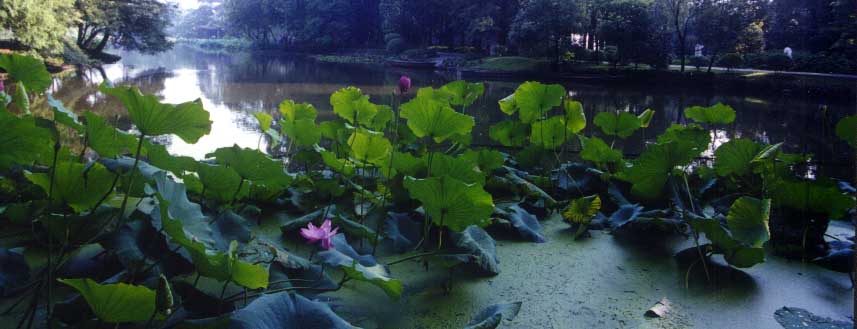 池塘生物群落中，荷花、芦苇等将茎叶高高地挺出水面；睡莲、满江红、浮萍等浮于水面；金鱼藻等则生长于水底。鲢鱼在水体浅层、鲩鱼在中层、青鱼、虾、蚌等在水底，泥鳅、鳝鱼等则在水底淤泥中生活。
三、空间结构—垂直结构
学生活动：
（1）引起植物分层分布的主要原因是：
光照强度
（２）引起动物分层分布的主要原因是：
食物、栖息场所等
（３）群落的垂直结构出现分层现象的意义是什么？
使生物群落在单位面积上能容纳更多的生物种类和数量，提高了群落利用环境资源（如阳光、空间、营养物质等）的能力。
三、空间结构
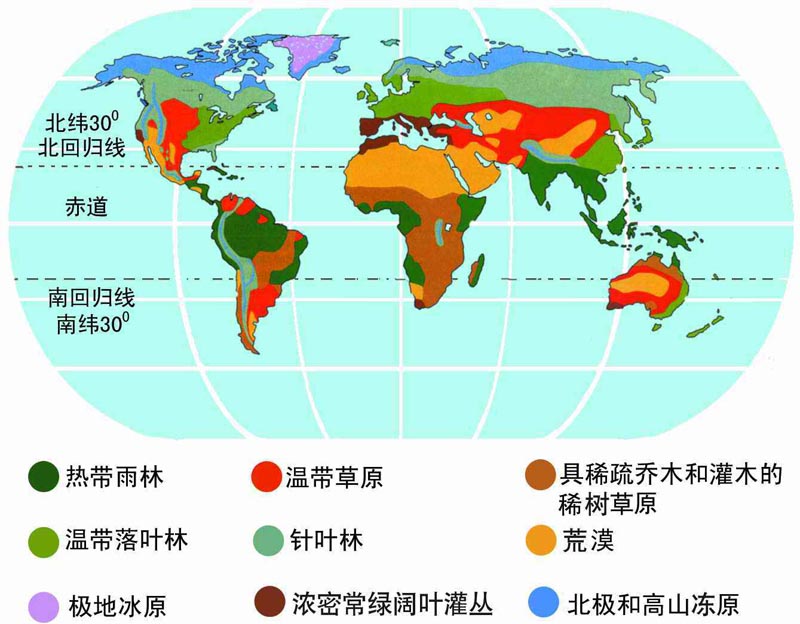 不同种群在水平方向上的分区现象
三、空间结构—水平结构
影响水平结构的因素：
（1）环境因素：地形、土壤湿度和盐碱度、光照强度
（2）生物因素：生物自身生长特点、人和动物的影响、群落中生物之间的相互关系
辨析1：
林冠下光照的不均匀性，对林下植物的分布造成影响，光照强的地方，阳生植物较多，而光照强度弱的地方只生长着耐阴植物。
辨析2：
玉米地中的玉米，由于生长的阶段不同而高低不同，出现分层现象
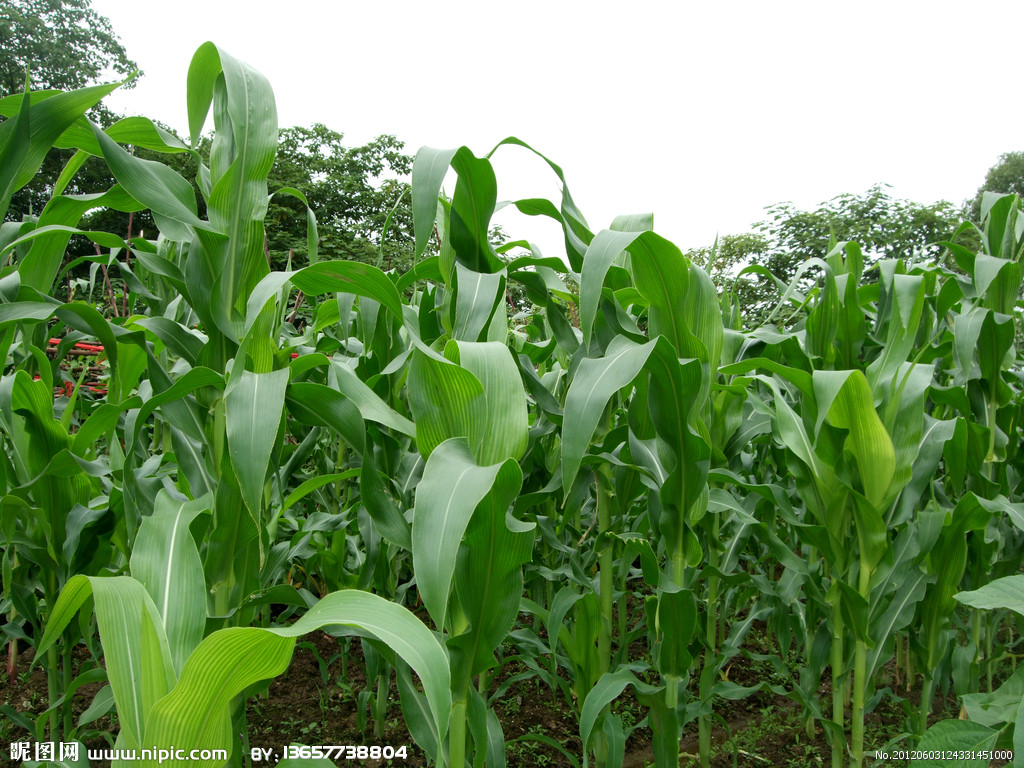 特别提醒：
垂直结构和水平结构都是指不同种生物的分布差异。同种生物的不同不能构成垂直结构或水平结构
四、学以致用
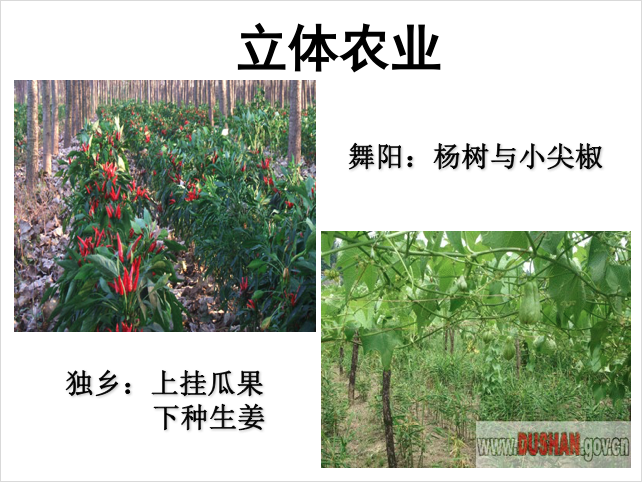 立体绿化
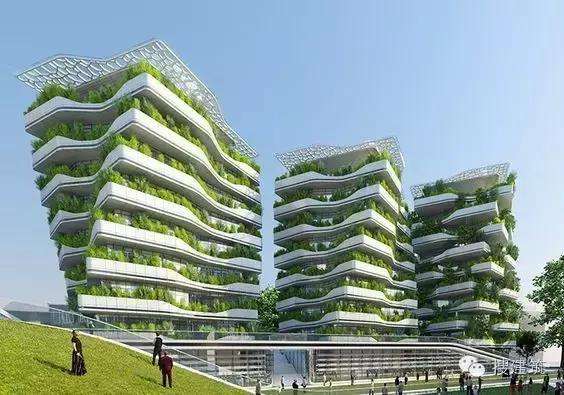 立体农业：上挂瓜果
          下种生姜
四、学以致用
新校区将开辟一处生物种植基地，请根据群落结构相关原理，写出科学的设计方案。